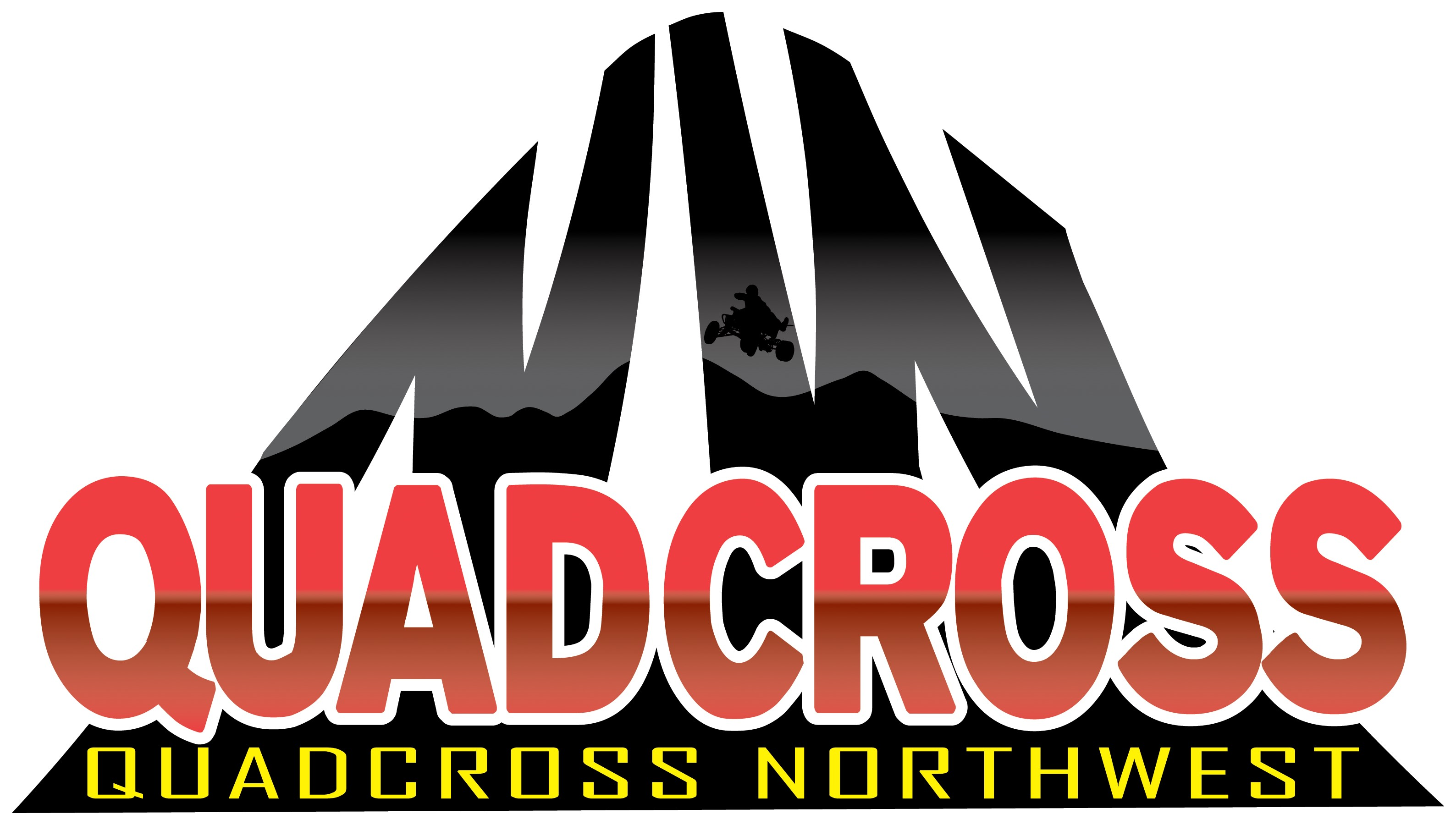 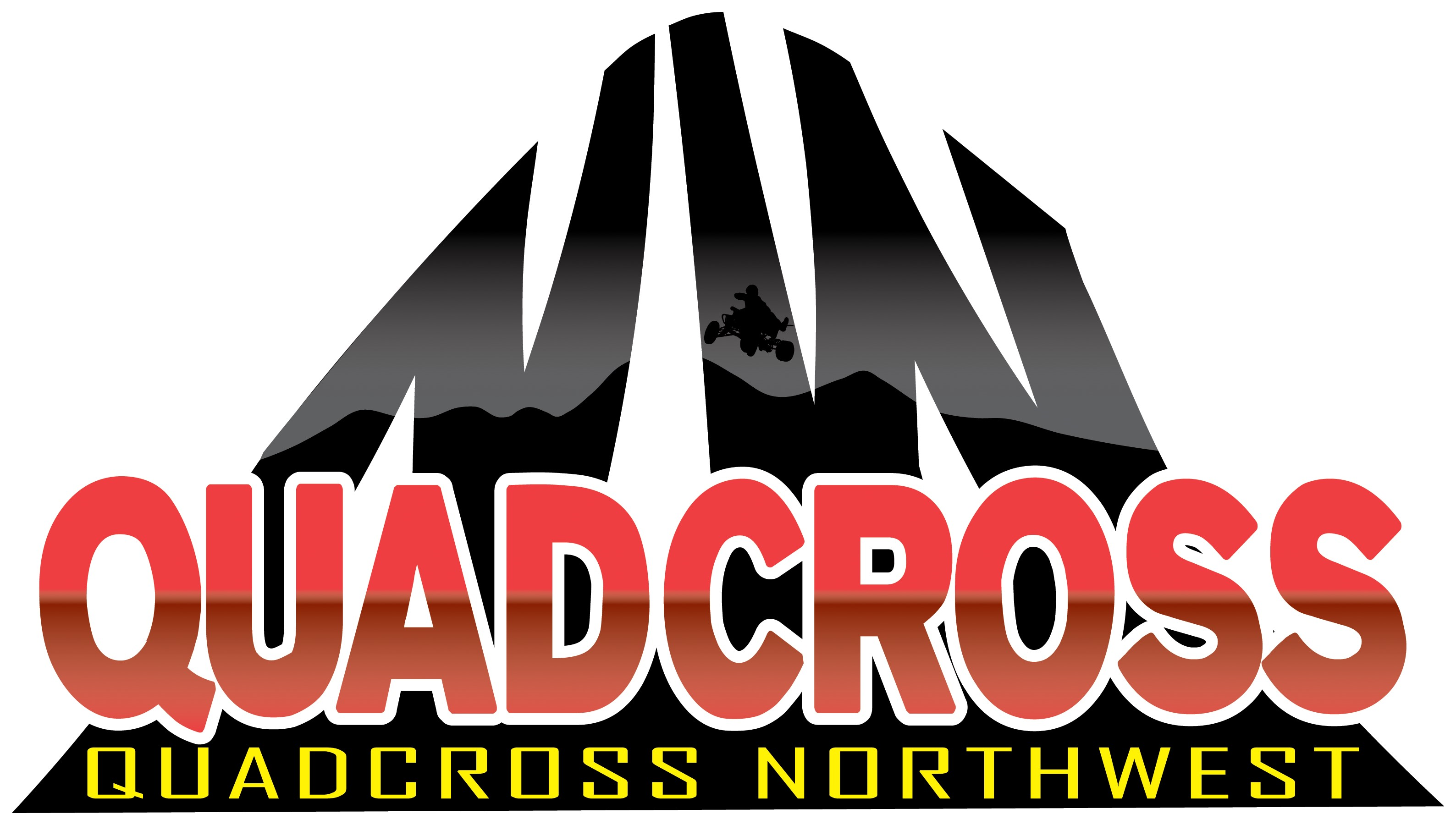 2024 RACE SCHEDULE